Rozvíjanie vedeckej a informačnej gramotnosti študentov v e-learningovom prostredí
Marián Kireš
marian.kires@upjs.sk
Úvod
Špecifické potreby prípravy mládeže na uplatnenie v informačnej spoločnosti výraznou mierou vplývajúna vzdelávací proces. 
Internet a digitálne médiá sú dominantným zdrojom informácií. 
Informačný zdroj aktívne vstupuje do procesu vyhľadávania informácií.
Multimediálne formy spracovania údajov výrazne ovplyvňujú prijímateľa.
Aktuálny = on-line.
Digitálne informácie majú univerzálne použitie.
Úvod
Z pohľadu vzdelávania sa špecifikom stáva: 
rastúci podiel a význam informálneho vzdelávania, 
osvojovanie poznatkov len ako prostriedok k získavaniu zručností (kompetencií), 
cieľom vzdelávania je schopnosť neustále učiť sa (celoživotné vzdelávanie). 
 
Praktická realizácia kurikulárnej reformy vzdelávania na Slovensku začala školským rokom 2008/09. 
V oblasti fyzikálneho vzdelávania ako jednu z dominantných aktivít vidíme orientáciu na rozvíjanie vedeckej a informačnej gramotnosti študentov.
Vedecká a informačná gramotnosť študenta
Komplex zručností pokrývajúcich základy vedeckej tvorivej činnosti klasifikujeme pojmom vedecká gramotnosť.
Informačná gramotnosť predstavuje schopnosť vyhodnocovať informácie z rôznych médií, rozpoznať, kedy je informácia potrebná, lokalizovať, syntetizovať a používať informácie efektívne a dosiahnuť tieto úlohy s využitím technológií, komunikácie a elektronických zdrojov.
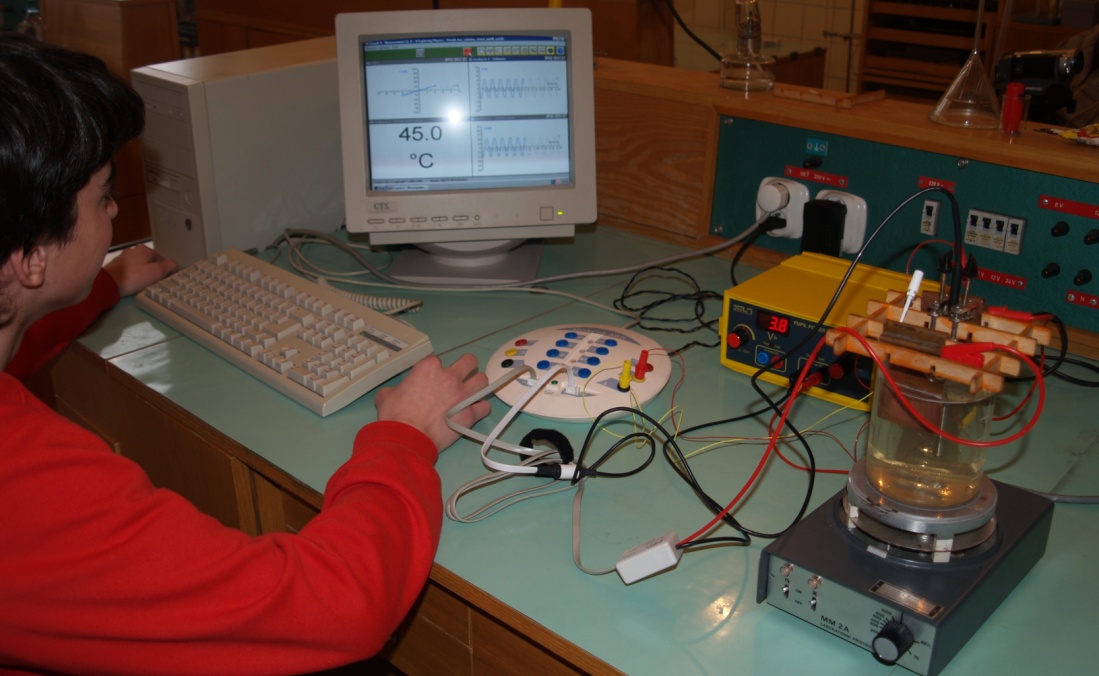 Vedecká a informačná gramotnosť študenta
V kontexte rozvoja vedeckej gramotnosti je možné a účelné súčasné rozvíjanie informačnej gramotnosti v štyroch oblastiach:
objavovať a skúmať svet okolo nás pomocou DT, 
tvoriť a rozvíjať myšlienky pre porozumenie sveta okolo nás pomocou DT,
vymieňať a zdieľať informácie s ostatnými pomocou DT,
kriticky myslieť, hodnotiť, rozhodovať sa v akejkoľvek fáze práce.
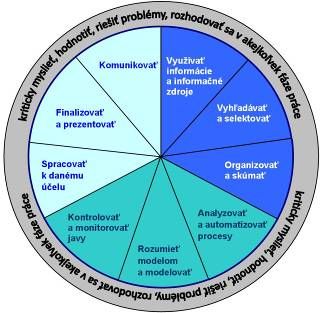 Vedecká a informačná gramotnosť študenta
Výskumy preukázali efektívnosť rozvíjania nasledujúcich dominantných kompetencií v prírodovedných predmetoch:
vyhľadávať a selektovať informácie,
organizovať a skúmať,
chápať modely a modelovať,
kontrolovať a monitorovať javy.

Nakoľko však v praxi aktívne pôsobiaca komunita učiteľov nemá skúsenosti a častokrát ani teoretické vedomosti o moderných vyučovacích metódach a na kompetenciách založenom vzdelávaní, je potrebné venovať pozornosť kontinuálnemu vzdelávaniu učiteľov.
Špecializačné vzdelávanie učiteľov v rámci národných projektov
Reálny dopad na širšiu skupinu učiteľov je však možné realizovať len v rámci národných projektov.
Na Slovensku sa aktuálne realizujú národné projekty Modernizácia vzdelávacieho procesu na základných a stredných školách, do ktorých je zapojených 6850 učiteľov. 


Kontinuálne vzdelávanie učiteľov sme rozdelili do troch modulov: 
	Digitálna gramotnosť učiteľa
	Moderná didaktická technika v práci učiteľa 
	Využitie IKT v predmete Fyzika na základnej (strednej) škole
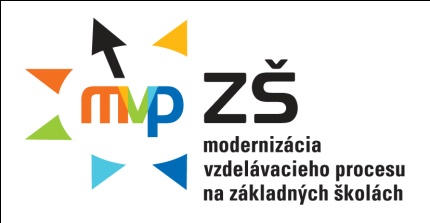 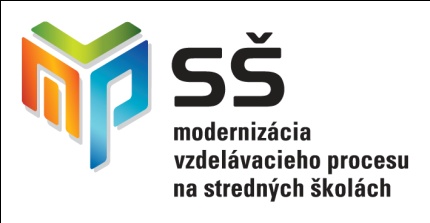 Špecializačné vzdelávanie učiteľov v rámci národných projektov
Pre predmet fyzika sme pre rozvíjanie vymedzených dominantných kompetencií zaradili nasledujúci obsah:

Naučme študentov vyhľadávať a selektovať: 
on-line a off-line informačné zdroje, 
digitálny vzdelávací obsah Planéta vedomostí.
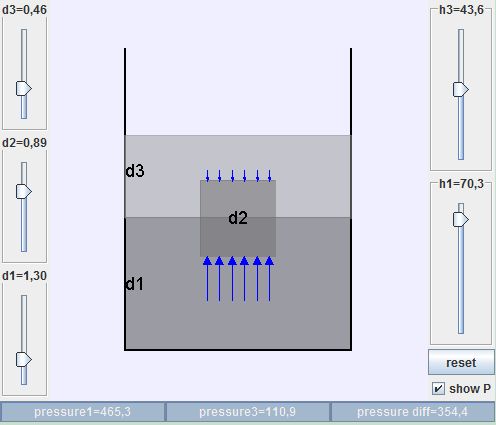 Špecializačné vzdelávanie učiteľov v rámci národných projektov
Pre predmet fyzika sme pre rozvíjanie vymedzených dominantných kompetencií zaradili nasledujúci obsah:

Naučme študentov skúmať a objavovať: 
reálny počítačom podporovaný exp., 
reálny počítačom podporovaný exp. so zvukovou kartou, 
vidoemeranie, videoanalýza, 
vzdialený experiment, 
virtuálny experiment pomocou počítačových simulácií.
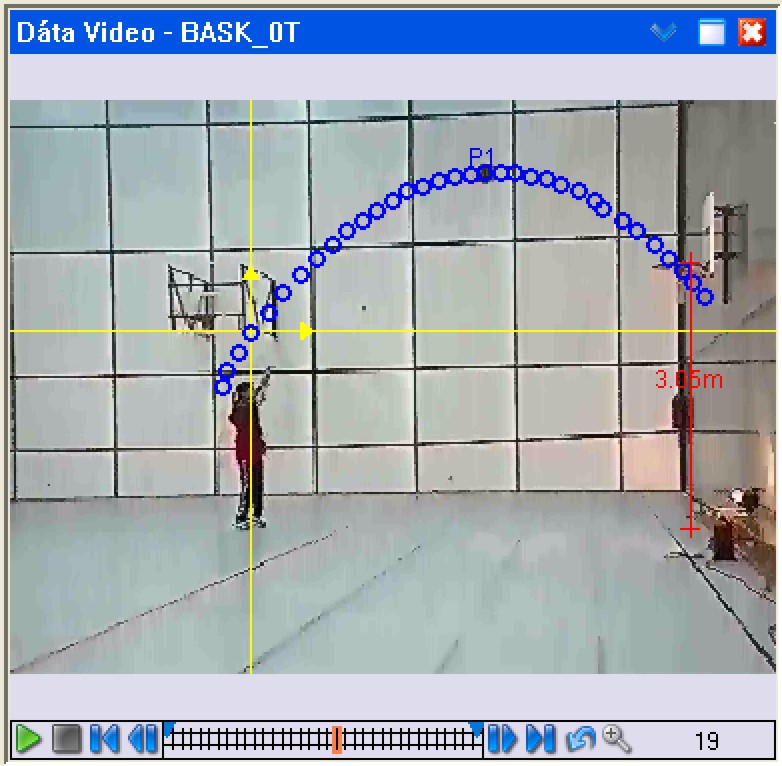 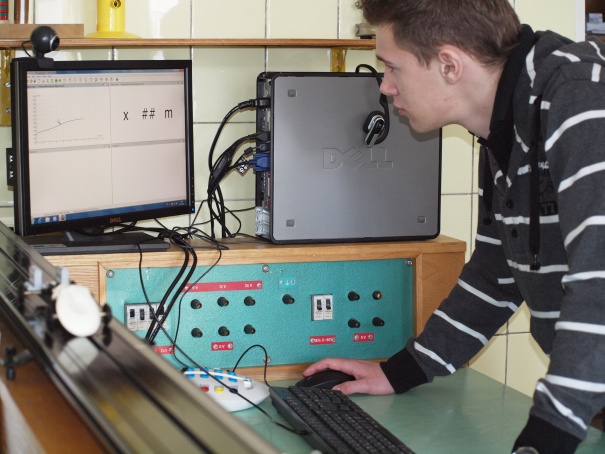 Špecializačné vzdelávanie učiteľov v rámci národných projektov
Pre predmet fyzika sme pre rozvíjanie vymedzených dominantných kompetencií zaradili nasledujúci obsah:

Naučme študentov rozumieť modelom a modelovať: 
metóda statického modelovania, 
metóda dynamického modelovania, 
modelovane pomocou tabuľkového kalkulátora,
ikonické modelovanie.
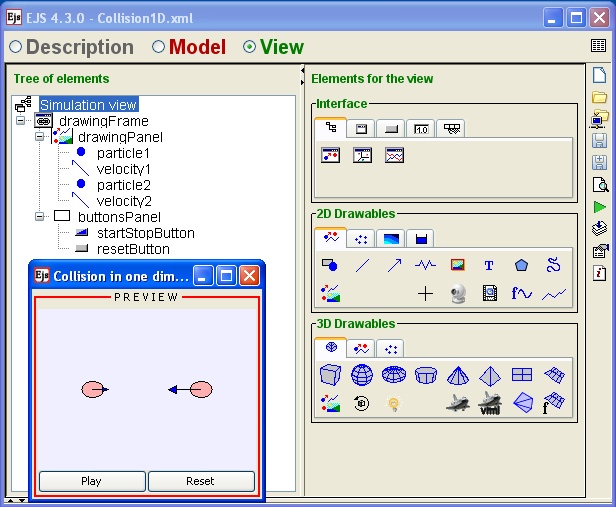 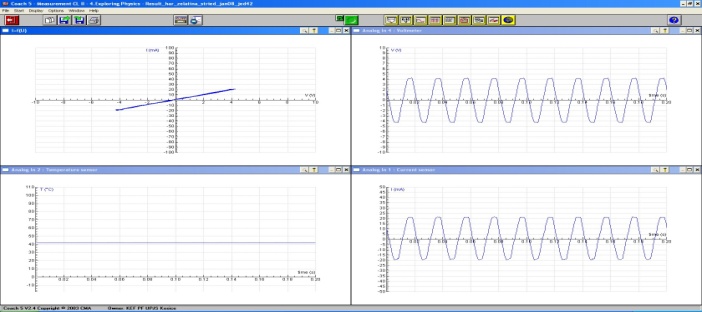 Špecializačné vzdelávanie učiteľov v rámci národných projektov
Pre predmet fyzika sme pre rozvíjanie vymedzených dominantných kompetencií zaradili nasledujúci obsah:

Naučme študentov kontrolovať a monitorovať: 
reálny počítačom podporovaný (sprostredkovaný pomocou DT) experiment, 
riadený počítačom podporovaný experiment.
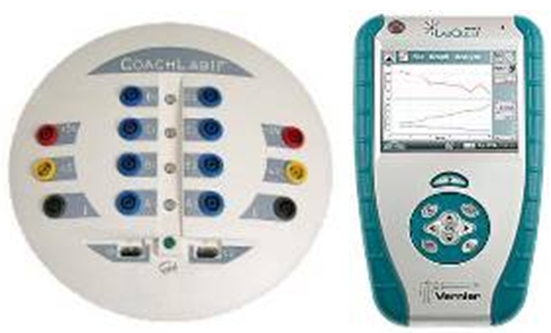 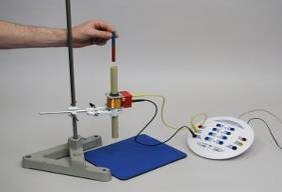 Špecializačné vzdelávanie učiteľov v rámci národných projektov
Z pohľadu práce učiteľa za kľúčové pri príprave inovovaných prístupov vo vzdelávaní považujeme uvedomenie si didaktického problému, ktorý chceme pomocou moderných metód a digitálnych technológií riešiť. 
Našim cieľom je poukázať na riešenie problematických úloh a nie iba demonštrovať možnosti využívania modernej didaktickej techniky.
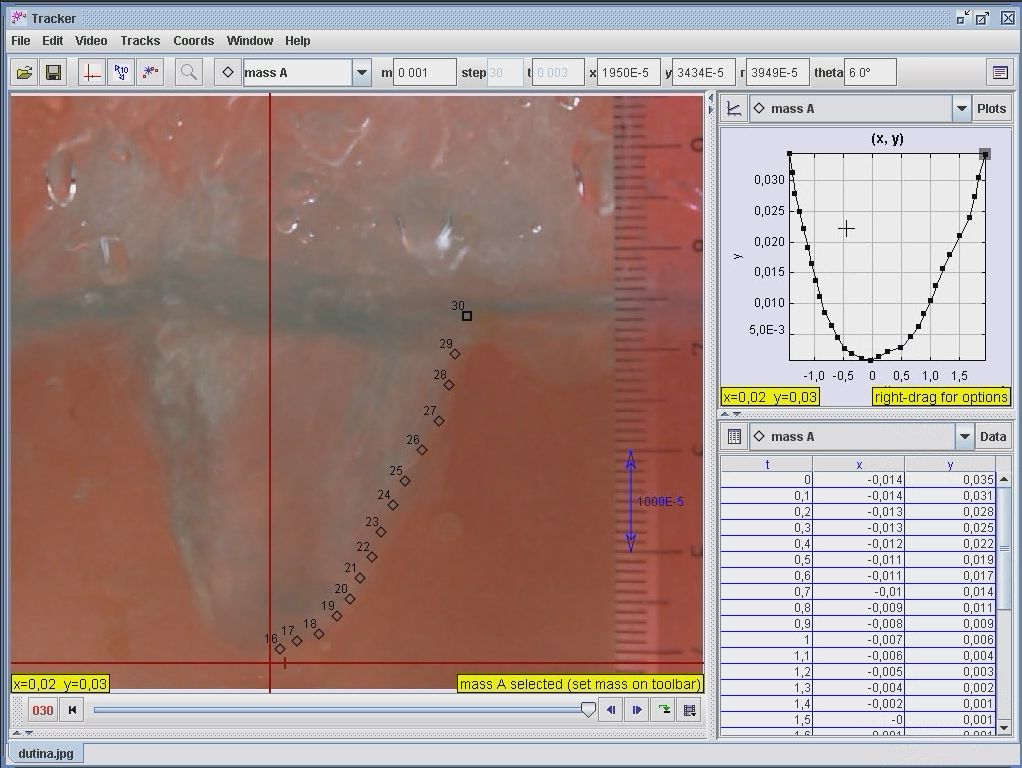 Špecializačné vzdelávanie učiteľov v rámci národných projektov
Našou snahou je, aby sme častokrát intuitívnu prácu učiteľov orientovali na overené vyučovacie metódy, pri ktorých sa sústreďujeme najmä na:
aktívne poznávanie, 
porozumenie základným pojmom a javom, 
využívanie prvotných vedomostí študentov,
objaviteľský prístup pri získavaní vlastných informácií.
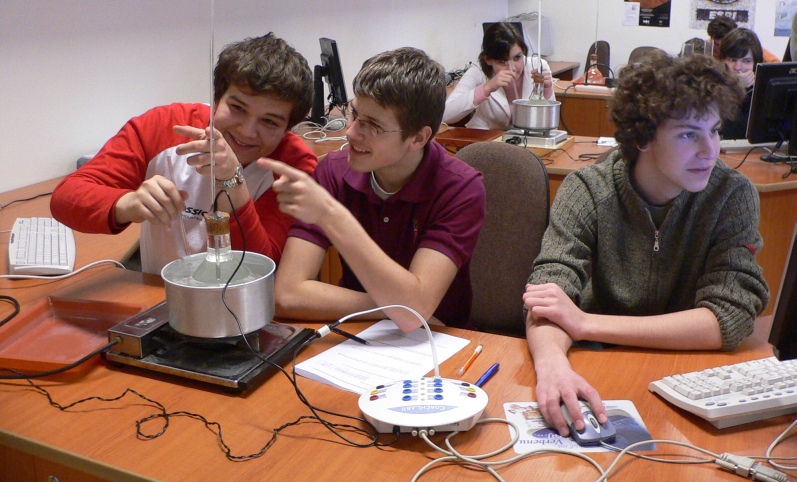 Špecializačné vzdelávanie učiteľov v rámci národných projektov
Medzi overené vyučovacie metódy radíme: 
Interaktívne prednáškové demonštrácie 
Otázkami a informáciami riadené vyučovanie
Učíme sa navzájom

Ku každej z uvedených kompetencií,odporúčanému digitálnemu nástroju a použitej vyučovacej metóde sme pripravili ukážkové metodiky. 
Vzhľadom k potrebe aktualizovať, rozširovať ale aj hodnotiť využiteľnosť vytvorených metodík v praktickej výučbe, sme LMS prostredie prepojili s digitálnou knižnicou vzdelávacích objektov.
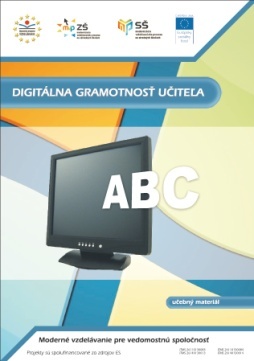 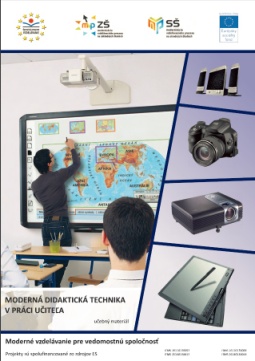 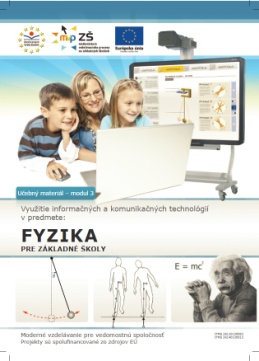 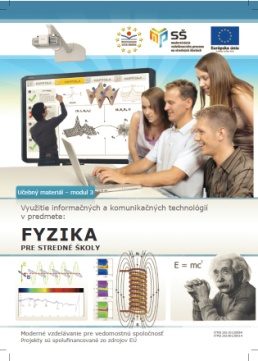 Digitálna knižnica pre kontinuálne vzdelávanie učiteľov
Na tvorbe vzdelávacích objektov pre kontinuálne vzdelávanie učiteľov pracuje skupina expertov z radov skúsených učiteľov a metodikov.
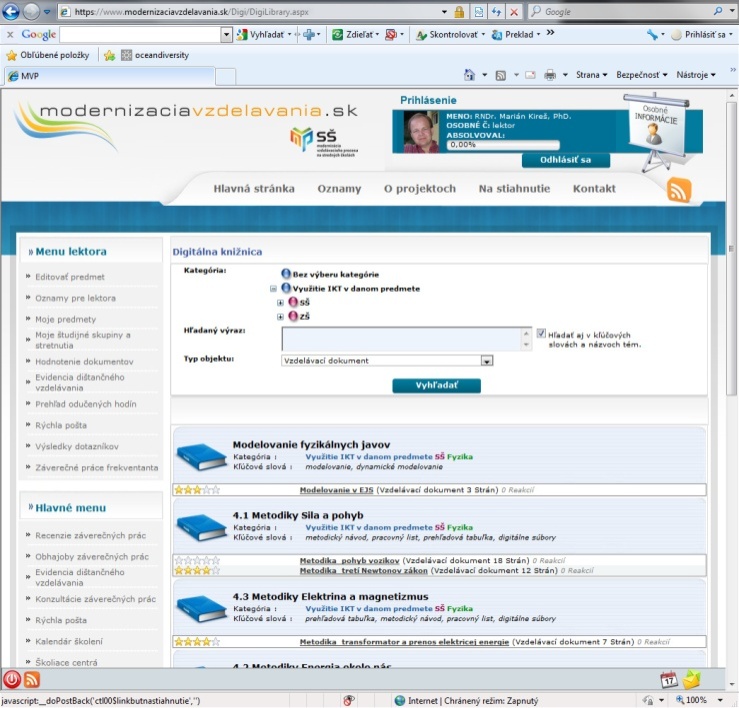 Digitálna knižnica pre kontinuálne vzdelávanie učiteľov
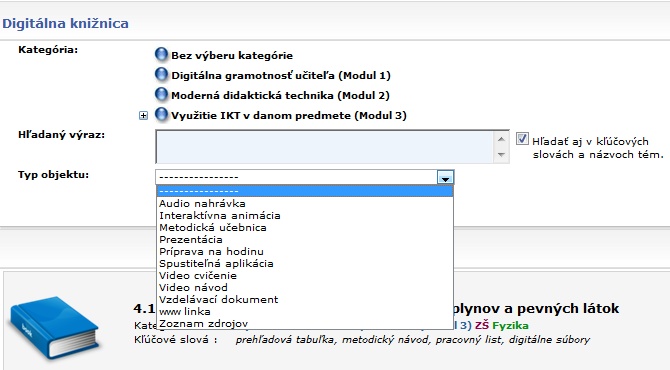 Digitálna knižnica pre kontinuálne vzdelávanie učiteľov
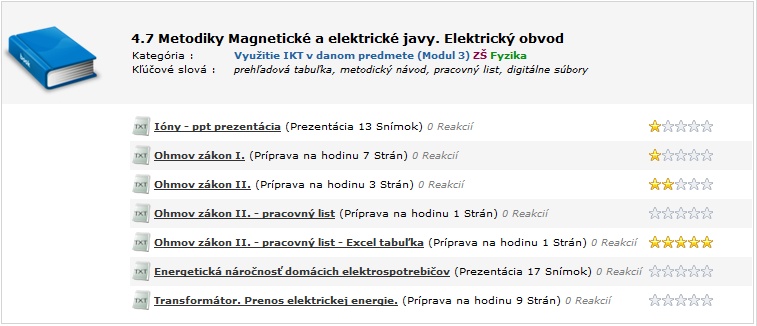 Digitálna knižnica pre kontinuálne vzdelávanie učiteľov
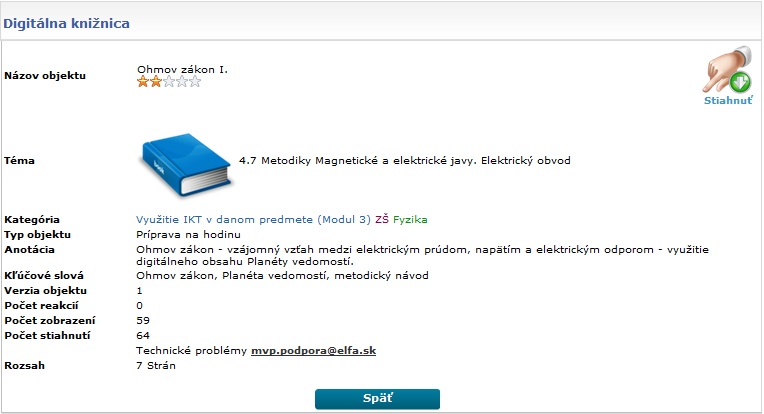 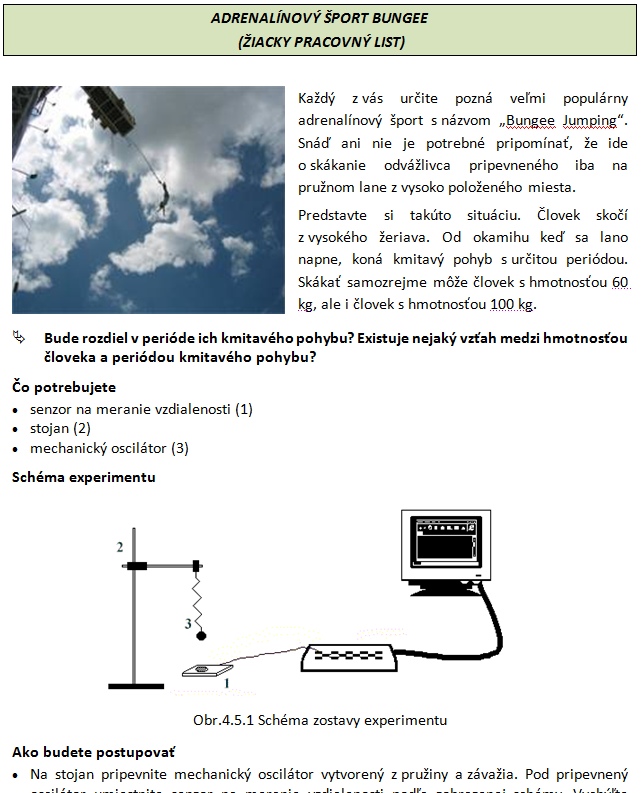 Záver
Potreba pripraviť učiteľov na vzdelávanie mládeže v informačnej spoločnosti nás priviedla k riešeniu problematiky rozvíjania vedeckej a informačnej gramotnosti študentov. 
V rámci národných projektov vytvárame:
vzorové metodiky pre učiteľov, 
pracovné listy pre študentov, 
ukážky produktov a pod., 
ktoré cez digitálnu knižnicu objektov sprístupňujeme v rámci LMS kurzu špecializačného vzdelávania učiteľov.
Ďakujem za pozornosť